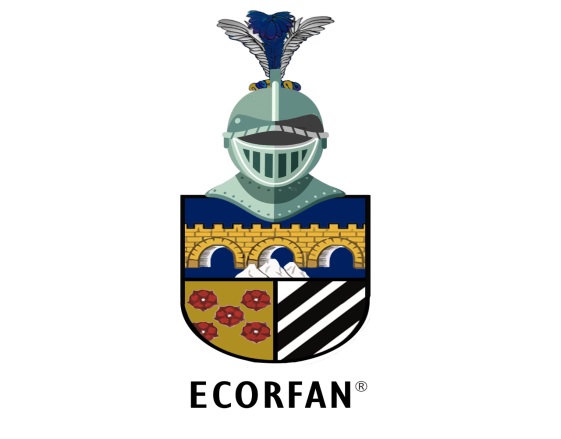 ECORFAN® No- Internacional - Congreso o Coloquio
Temática
Título
Línea de investigación
ECORFAN®
Apellidos (EN MAYUSCULAS), Nombre de 1er Autor†*, Apellidos (EN MAYUSCULAS), Nombre de 2do Autor, Apellidos (EN MAYUSCULAS), Nombre de 3er Autor y Apellidos (EN MAYUSCULAS), Nombre de 4to Autor

ID 1er autor: (ORC ID - Researcher ID Thomson, arXiv Autor ID - PubMed Autor ID - Open ID) y CVU 1er autor: (Becario-PNPC o SNI-CONACYT) (No.10 Times New Roman)
 
ID 2do autor: (ORC ID - Researcher ID Thomson, arXiv Autor ID - PubMed Autor ID - Open ID) y CVU 2do autor: (Becario-PNPC o SNI-CONACYT) (No.10 Times New Roman)
 
ID 3er autor: (ORC ID - Researcher ID Thomson, arXiv Autor ID - PubMed Autor ID - Open ID) y CVU 3er autor: (Becario-PNPC o SNI-CONACYT) (No.10 Times New Roman)
 
ID 4to autor: (ORC ID - Researcher ID Thomson, arXiv Autor ID - PubMed Autor ID - Open ID) y CVU 4to autor: (Becario-PNPC o SNI-CONACYT) (No.10 Times New Roman)
 
Institución de Afiliación del Autor incluyendo dependencia (en Times New Roman No.10)

Correo institucional (Times New Roman No.10)
Mes - Año
Introducción
Metodología
Resultados 
Anexos 
Conclusiones 
Referencias
Agradecimientos
© (año) Derechos reservados | ECORFAN, S.C. (ECORFAN®-México-Bolivia-España-Ecuador-Camerún-Colombia-Salvador-Guatemala-Nicaragua-Perú-Paraguay-República Democrática del Congo-Taiwán)